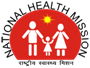 Community Action for HealthArunachal Pradesh
Regional Workshop on Community action for health
Guwahati-24th &25th January’2017
Constitution & Composition of State AGCA/SMG
State Advisory Group on Community Action (AGCA) notified 4th JULY 2012 
State Nodal NGO selected 2012-13 - Daying Ering Foundation from Pasighat with support from Karuna Trust, Naharlagun. 
3 pilot blocks were selected.
Frequency of the state AGCA/SMG meetings during FY 2016-17
One meeting held in 2016
Scale of the implementation of CAH-districts, blocks, panchayats, VHSNCs
District identified -EAST SIANG 
3 blocks - 3 PHC / CHCs in each of the block
9 PHCs/ CHCs selected, 5 villages/facility - 45 villages covered
49 VHSNC were oriented (128 members). 
kebang (Local panchayat) headed by the chief of the village(GB).
VHNSC oriented through the Kebang chief 
The NGO block facilitator discuss with village chief and fixes the date for sensitization. 
At the block level, the findings were discussed with the head of KEBANGs and PHC/CHC level committees. 
Messages delivered about the community monitoring were also done through KEBANG only.  
Community Monitoring Exercises & Collation of information were done for all the blocks after sensitisation of VHSNCs.
Institutional mechanism for implementation of the CAH (detailed in next slide)
Approach to key processes under CAH:
-
Institutional mechanism for implementation of the CAH :
-
Institutional mechanism for implementation of the CAH
-
Institutional mechanism for implementation of the CAH :
VHSNC & RKS member training
Thank You